KAYNASTIRMA YOLUYLA EĞİTİM UYGULAMALARI
Özel eğitim ihtiyacı olan bireyler Özel Eğitim Değerlendirme Kurulu Raporu doğrultusunda her tür ve kademedeki eğitimlerini kaynaştırma yoluyla sürdürebilirler.
Özel eğitim ihtiyacı olan bireyler, kaynaştırma yoluyla eğitimlerini akranları ile birlikte aynı sınıfta tam zamanlı kaynaştırma olarak sürdürebilirler.
Kaynaştırma yoluyla eğitim yapılan okullarda BEP geliştirme birimi oluşturulması zorunludur.
 Öğrenci Davranışlarını Değerlendirme Kurulu ile Ödül ve Disiplin Kurulu’nda kaynaştırma yoluyla eğitimlerine devam eden öğrencilerle ilgili alınacak kararlarda BEP geliştirme birimiyle iş birliği yapılır.
Tam zamanlı kaynaştırma yoluyla eğıtım de dıkkat edılmesı gereken hususlar;
Öğrenciler, kayıtlı bulundukları okulda uygulanan eğitim programını takip ederler. Öğrencilerin takip ettikleri programlar temel alınarak BEP hazırlanır.
Ortaöğretimi tamamlayan öğrencilere akranlarına verilen diploma düzenlenir.
Tam zamanlı kaynaştırma yoluyla eğitim yapılan okullarda özel eğitim ihtiyacı olan öğrenciler için uygun ortam düzenlemeleri yapılır ve destek eğitim odası açılır.
Tam zamanlı kaynaştırma yoluyla eğitim uygulaması yapılan okullarda özel eğitim ihtiyacı olan bireyler gelişim özellikleri de dikkate alınarak sınıflara eşit sayıda ve her bir şubede 2 öğrenciyi geçmeyecek şekilde yerleştirilir. Ancak bu sayı birleştirilmiş sınıf uygulaması yapılan okullarda ihtiyaç doğrultusunda artırılabilir.
Tam zamanlı kaynaştırma yoluyla eğitim uygulamalarında başarının değerlendirilmesi
Öğrencilerin başarıları BEP’lerine göre değerlendirilir.
Tüm ölçme ve değerlendirme süreçlerinde öğrencilerin yetersizlik türü, gelişim özellikleri ve eğitim performansları doğrultusunda süre, ortam, yöntem, cihaz ve materyallerde düzenlemeler yapılarak gerekli tedbirler alınır.
Özel eğitim ihtiyacı olan öğrenciler için merkezi sistem sınavlarında gerekli tedbirler alınır.
İşitme yetersizliği, zihinsel yetersizliği veya otizmi olan öğrenciler, her tür ve kademede velinin yazılı talebi ve BEP geliştirme biriminin kararı doğrultusunda yabancı dil dersinden muaf tutulabilirler. Bu öğrenciler merkezi sistem sınavlarında, yabancı dil dersi sınavından muaf tutulurlar. Öğrencilerin yabancı dil dersinden muaf olma durumu okul yönetimi tarafından e-Okul sistemine işlenir.
Görme yetersizliği olan öğrenciler için resim, şekil ve grafik içeren sorular kabartma olarak, betimlenerek veya bu soruların yerine eş değer sorular hazırlanarak değerlendirme yapılır.
 Motor becerilerde yetersizliği olan öğrenciler velinin yazılı talebi doğrultusunda motor beceri gerektiren derslerin uygulamalı bölümlerinden muaf tutulurlar.
Öğrencilere, velinin yazılı talebi ve BEP geliştirme biriminin kararı doğrultusunda ilkokulda bir defaya mahsus olmak üzere sınıf tekrarı yaptırılabilir.
Sınıf mevcuduna göre kaynaştırma öğrencısı sayıları
*Bir sınıfta en fazla 2 kaynaştırma öğrencisi bulunabilir.
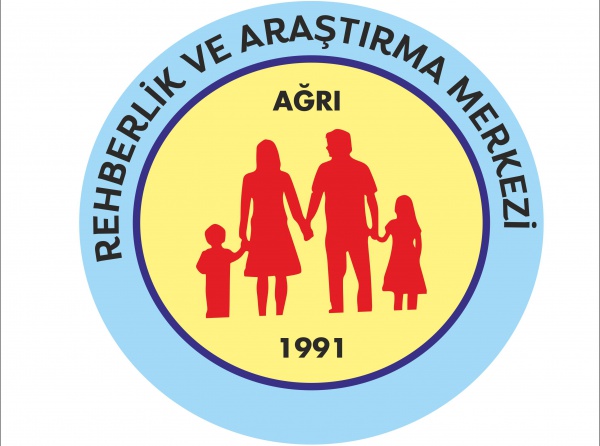 KAYNAKÇA;
7 TEMMUZ 2018 TARİHLİ ÖZEL EĞİTİM HİZMETLERİ YÖNETMELİĞİ
KAYNAŞTIRMA YOLUYLA EĞİTİM UYGULAMALARI KILAVUZ KİTAĞÇIĞI